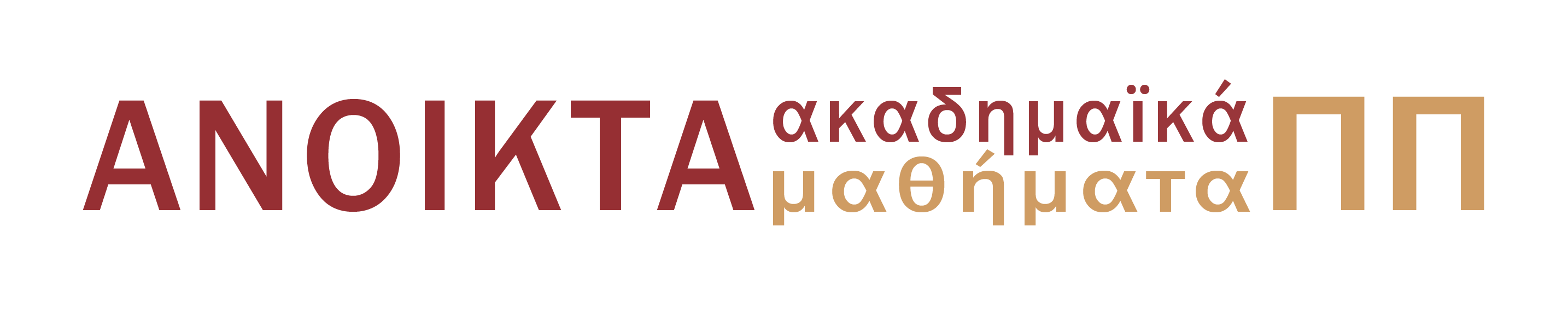 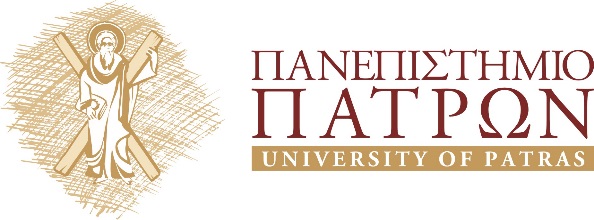 Παιδαγωγικός Σχεδιασμός με ΤΠΕ στην Πρώτη Σχολική Ηλικία
Εργαστήριο 12ο  :  Σχεδιασμός Εκπαιδευτικού Σεναρίου- Μέρος Β’ έως Μέρος Ε’

Βασίλειος Κόμης
ΤΕΕΑΠΗ
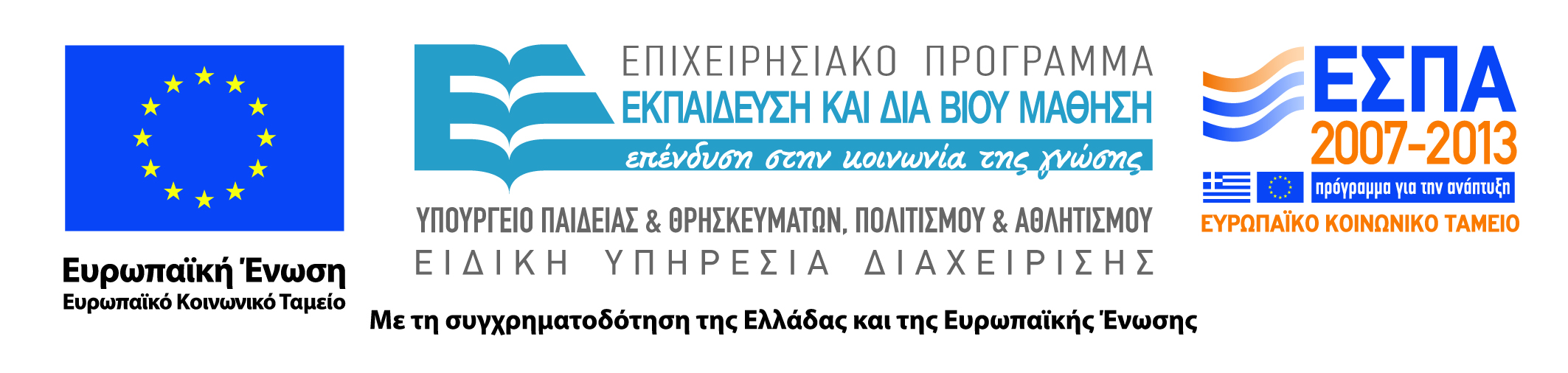 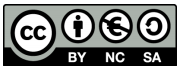 Άδειες Χρήσης
Το παρόν εκπαιδευτικό υλικό υπόκειται σε άδειες χρήσης Creative Commons. 
Για εκπαιδευτικό υλικό, όπως εικόνες, που υπόκειται σε άλλου τύπου άδειας χρήσης, η άδεια χρήσης αναφέρεται ρητώς.
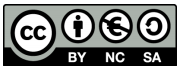 Χρηματοδότηση
Το παρόν εκπαιδευτικό υλικό έχει αναπτυχθεί στα πλαίσια του εκπαιδευτικού έργου του διδάσκοντα.
Το έργο «Ανοικτά Ακαδημαϊκά Μαθήματα στο Πανεπιστήμιο Πατρών» έχει χρηματοδοτήσει μόνο τη αναδιαμόρφωση του εκπαιδευτικού υλικού. 
Το έργο υλοποιείται στο πλαίσιο του Επιχειρησιακού Προγράμματος «Εκπαίδευση και Δια Βίου Μάθηση» και συγχρηματοδοτείται από την Ευρωπαϊκή Ένωση (Ευρωπαϊκό Κοινωνικό Ταμείο) και από εθνικούς πόρους.
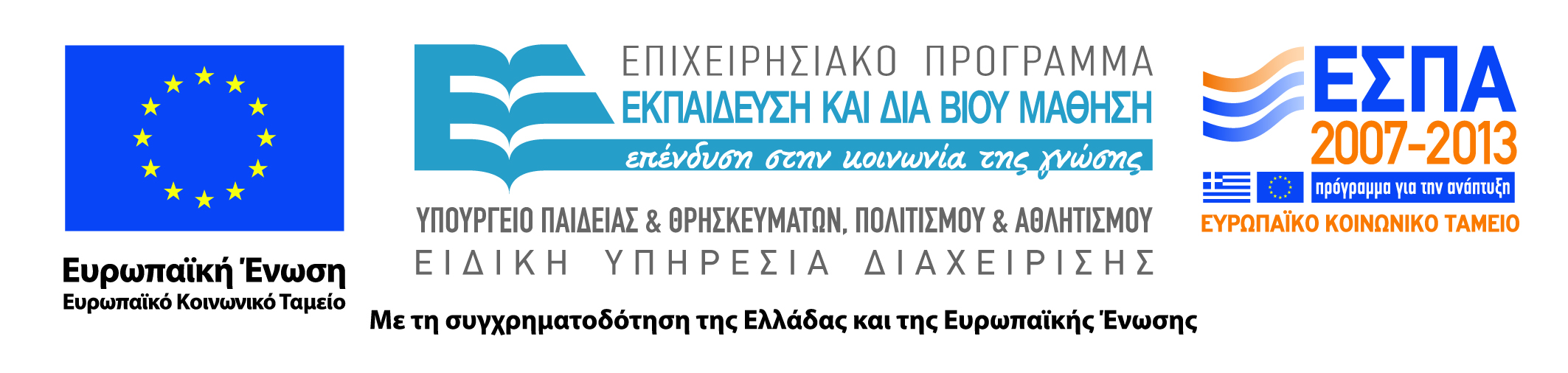 Σκοπός Εργαστηρίου
Σκοπός του εργαστηρίου είναι 
Η έννοια και παρουσίαση ενός εκαπιδευτικού σεναρίου
Η παρουσίαση και ανάλυση των Φάσεων Ανάπτυξης ενός Εκπαιδευτικού Σεναρίου
4
Βασικές έννοιες
Γνωστικό εργαλείο
Ιδέες, λάθη και παρανοήσεις
Αναπαραστάσεις
Γνωστικά εμπόδια
Γνωστική σύγκρουση
Διδακτική κατάσταση
Διδακτική βοήθεια 
Κοινωνικογνωστική σύγκρουση
Εννοιολογική αλλαγή
Διδακτική στρατηγική
Βασικά εργαλεία
Φύλλο εργασίας
Εκπαιδευτικό σενάριο
Διδακτική δραστηριότητα
Διδακτική Παρέμβαση
Αξιολόγηση
Διδακτικό υλικό
Εκπαιδευτικό λογισμικό
Κατηγορίες δραστηριοτήτων
Δραστηριότητες γνωστικής- ψυχολογικής προετοιμασίας (ανίχνευσης) 1
Οι δραστηριότητες αυτής της κατηγορίας σχετίζονται με:
Διαμόρφωση κατάλληλου συναισθηματικού κλίματος και κλίματος ασφάλειας για το μαθητή.
Διαμόρφωση κατάλληλης αφόρμησης- κινήτρου για το μάθημα (ψυχολογική προετοιμασία).
Ενημέρωση για το τι ακολουθεί.
Δραστηριότητες γνωστικής- ψυχολογικής προετοιμασίας (ανίχνευσης) 2
Οι δραστηριότητες αυτής της κατηγορίας σχετίζονται επίσης με:
Ενημέρωση για το σκοπό και τους στόχους του μαθήματος.
Διερεύνηση της προϋπάρχουσας γνώσης.
Διερεύνηση ιδεών, αντιλήψεων, αναπαραστάσεων.
Συγκεκριμένα …
Οι δραστηριότητες που σχετίζονται με την αποτίμηση της προαπαιτούμενης και της προϋπάρχουσας γνώσης καθώς και οι δραστηριότητες ανίχνευσης των γνωστικών δυσκολιών των μαθητών που αφορούν ιδέες, αντιλήψεις και αναπαραστάσεις μπορούν να διεξαχθούν με τη χρήση κατάλληλων διδακτικών στρατηγικών όπως είναι: 
οι ερωτοαποκρίσεις (ζητάμε ορισμό, θέτουμε ένα ερώτημα)
ο καταιγισμός ιδεών
η δημιουργία ή ο σχολιασμός σχεδίων  
η εννοιολογική χαρτογράφηση.
Σχεδιασμός εκπαιδευτικού σεναρίουΓ΄ ΜΕΡΟΣ
Δραστηριότητες Διδασκαλίας του Γνωστικού Αντικειμένου
Κατηγορίες δραστηριοτήτων ..
Δραστηριότητες Διδασκαλίας (1)
…το πιο ουσιαστικό κομμάτι του σεναρίου
δημιουργία δραστηριοτήτων ώστε τα παιδιά να οικοδομήσουν νέες έννοιες και να αποκτήσουν νέες γνώσεις και δεξιότητες
δραστηριότητες διδασκαλίας & εμπέδωσης  ενισχύονται οι προϋπάρχουσες γνώσεις, ανασκευάζονται οι λανθασμένες αντιλήψεις και οι αρχικές ιδέες των μαθητών, αναδομούνται οι αναπαραστάσεις και δημιουργείται το κατάλληλο πλαίσιο για την εννοιολογική αλλαγή και την οικοδόμηση των νέων γνώσεων
Δραστηριότητες Διδασκαλίας (2)
Τι απαιτείται σε αυτή τη φάση;
οργανική ένταξη και ενσωμάτωση του ή των χρησιμοποιούμενων υπολογιστικών περιβαλλόντων (εκπαιδευτικό λογισμικό/ υλικό)
τεκμηρίωση χρήσης του εκπαιδευτικού λογισμικού
ποια είναι η προστιθέμενη αξία του, με έμφαση στις δυνατότητες, που παρέχει και γενικά τα πλεονεκτήματα που προσθέτει το περιβάλλον αυτό στην επίτευξη του σκοπού και των στόχων του σεναρίου
σύγκριση με το συμβατικό τρόπο διδασκαλίας (τι κάνω καλύτερα ή ποιοτικά διαφορετικά με τις ΤΠΕ)
Δραστηριότητες Διδασκαλίας (3)
Με ποιους τρόπους πραγματοποιείται η τεκμηρίωση του υπολογιστικού περιβάλλοντος;
δίνεται έμφαση στις δυνατότητες- πλεονεκτήματα για δράση που προσφέρουν τα προτεινόμενα υπολογιστικά εργαλεία ή περιβάλλοντα
μέσω σύγκρισης των εν λόγω δυνατοτήτων με τις εν γένει δυνατότητες που έχει στη διάθεσή του η εκπαιδευτικός ή ο μαθητής σε συμβατικό σχολικό περιβάλλον (χωρίς δηλαδή την χρήση των ΤΠΕ)
Τι πρέπει να αναφερθεί στη φάση αυτή (συνοπτικά…)
διδακτικές στρατηγικές
διδακτικές καταστάσεις
διδακτικές βοήθειες
γνωστικού τύπου συγκρούσεις
οργάνωση αλληλεπιδράσεων (μαθητής- εκπαιδευτικός, μαθητής- μαθητής, μαθητής- εκπαιδευτικό λογισμικό/ υλικό)
πειραματισμός & διερεύνηση γνώση
αναλυτικά  … χρήση διδακτικών στρατηγικών  (1)
τι τύπου διδακτικές στρατηγικές χρησιμοποιεί το εκπαιδευτικό σενάριο; Ποιες είναι οι απαιτούμενες ενέργειες από τον εκπαιδευτικό για την υλοποίησή τους;
… χρήση διδακτικών στρατηγικών (2)
Παραδείγματα διδακτικών στρατηγικών ανά θεωρία μάθησης
Συμπεριφορισμός:
πρακτική και εξάσκηση
καθοδήγηση
παρουσίαση πληροφορίας- θεωρίας
Εποικοδομισμός:
πειραματισμός
διερεύνηση
ανακάλυψη
επίλυση προβλήματος
Κοινωνικοπολιτισμική θεωρία:
συνεργατικού τύπου δραστηριότητα
κοινωνιογνωστική σύγκρουση
συμμετοχή σε ομάδες συζήτησης (πχ. Forums)
… διδακτικές καταστάσεις
σε τι είδους διδακτικές καταστάσεις εμπλέκει το σενάριο τους μαθητευομένους;
η διδακτική κατάσταση ορίζεται ως το σύνολο των οργανωμένων ενεργειών του εκπαιδευτικού που αφορούν τις σχέσεις ανάμεσα σε ένα υποκείμενο που μαθαίνει και σε ένα υποκείμενο που διδάσκει και το περιβάλλον που κινητοποιεί ο εκπαιδευτικός ώστε ο μαθητής να αποκτήσει ή να οικοδομήσει μια συγκεκριμένη γνώση
αναφέρονται αναλυτικά οι διδακτικές καταστάσεις που ευνοεί το εκπαιδευτικό σενάριο και οι απαιτούμενες ενέργειες του εκπαιδευτικού;
Παραδείγματα διδακτικών καταστάσεων
ατομικές;
συλλογικές;
κλειστές;
ανοιχτές;
… διδακτικές βοήθειες (1)
τι είδους διδακτικές βοήθειες προτείνει το εκπαιδευτικό σενάριο και ποιες είναι οι απαιτούμενες ενέργειες από τον εκπαιδευτικό προκειμένου αυτές να υλοποιηθούν;
η διδακτική βοήθεια αφορά την υποστήριξη ή την καθοδήγηση που προσφέρει ο εκπαιδευτικός άλλοτε ρητά και άλλοτε άρρητα στους μαθητές
βασίζεται στον προφορικό λόγο του εκπαιδευτικού και στο χρησιμοποιούμενο διδακτικό υλικό (σχήματα, κατασκευές, λογισμικό, κλπ.)
διδακτική βοήθεια μπορεί επίσης να προσφέρει κάποιος μαθητής σε κάποιον άλλο μαθητή στο πλαίσιο μιας συνεργατικής δραστηριότητας.
… διδακτικές βοήθειες (2)
οι διδακτικές βοήθειες είναι στενά συνυφασμένες με τις χρησιμοποιούμενες διδακτικές στρατηγικές και την εκάστοτε θεωρία μάθησης
Παραδείγματα διδακτικής βοήθειας
καθοδηγητικού τύπου διδακτική βοήθεια
συνερευνητικού τύπου διδακτική βοήθεια 
Υποστηρικτικού τύπου διδακτική βοήθεια
… γνωστικού τύπου συγκρούσεις
προτείνονται γνωστικού τύπου συγκρούσεις και περιγράφεται ο ρόλος που κατέχει ο εκπαιδευτικός αλλά και το χρησιμοποιούμενο εκπαιδευτικό λογισμικό/ υλικό;
γνωστική σύγκρουση;
αναπτύσσεται όταν στη σκέψη ενός ατόμου εμφανίζεται μια αντίφαση ή μια ασυμβατότητα ανάμεσα στις ιδέες του, τις αναπαραστάσεις του και τις πράξεις του
η ασυμβατότητα αυτή, που αρχικά μπορεί να είναι ασυνείδητη, γίνεται πηγή έντασης και μπορεί να αποτελέσει κινητήρια δύναμη στην ανάπτυξη νέων γνωστικών δομών
… οργάνωση αλληλεπιδράσεων
αναφέρετε και περιγράψτε πώς οργανώνονται οι αλληλεπιδράσεις μεταξύ:
μαθητή - μαθητή
μαθητή - εκπαιδευτικού
μαθητή - εκπαιδευτικού λογισμικού/ υλικού
… διερεύνηση, ανακάλυψη και πειραματισμός
ευνοείται ο πειραματισμός και η διερεύνηση στις δραστηριότητές σας;
ανακάλυψη: 
πρόκειται για ψυχολογική προσέγγιση και διδακτική στρατηγική. Δίνει έμφαση 
στη διευκόλυνση της μάθησης μέσω της κατανόησης των δομών και των επιστημονικών αρχών ενός γνωστικού αντικειμένου, 
καθώς και στην υιοθέτηση της ανακαλυπτικής μεθόδου 
ή της καθοδηγούμενης ανακάλυψης με την ανάπτυξη εσωτερικών κινήτρων μάθησης από το μαθητή.
διερεύνηση:
μια διδακτική στρατηγική 
ενθαρρύνει το μαθητή να εξερευνά και να πειραματίζεται με στόχο να ανακαλύπτει σχέσεις ανάμεσα σε έννοιες και γεγονότα. 
προσέγγιση μάθησης που σχετίζεται περισσότερο με γενικού τύπου μηχανισμούς σκέψης και υψηλού επιπέδου γνωστικές δεξιότητες, που αφορούν στην επίλυση προβλήματος και στη λήψη αποφάσεων.
Σχεδιασμός εκπαιδευτικού σεναρίουΔ΄ ΜΕΡΟΣ
Δραστηριότητες Εμπέδωσης του Διδακτικού Αντικειμένου
Κατηγορίες δραστηριοτήτων …
Δραστηριότητες Εμπέδωσης (1)
κατανόηση και αφομοίωση των νέων γνώσεων
χρήση παρεμφερών διδακτικών στρατηγικών με τις δραστηριότητες διδασκαλίας
συνήθως οι δραστηριότητες εμπέδωσης λαμβάνουν χώρα μέσω ερωτοαποκρίσεων, πρακτικών επίλυσης προβλημάτων και εφαρμογής των γνώσεων που έχουν αποκτηθεί σε συγκεκριμένες καταστάσεις
τεκμηρίωση χρήσης υπολογιστικού περιβάλλοντος- εκπαιδευτικού υλικού
… και στη φάση αυτή μας αφορούν τα παρακάτω:
διδακτικές στρατηγικές
διδακτικές βοήθειες
οργάνωση αλληλεπιδράσεων κτλ.
Δραστηριότητες Εμπέδωσης (2)
Τι απαιτείται σε αυτή τη φάση;;  απάντηση στα παρακάτω ερωτήματα:
ποιες ερωτήσεις θέτει το σενάριο ώστε να ενθαρρύνεται η κατασκευή της γνώσης από τους μαθητές λαμβάνοντας υπόψη τις δυσκολίες που αντιμετωπίζουν για την προς μελέτη έννοια;
ποιες δραστηριότητες εξάσκησης και πρακτικής προτείνει το σενάριο που αφορούν άμεσα τις γνώσεις που πρέπει να εμπεδωθούν;
τι τύπου προβληματικές καταστάσεις προτείνονται στους μαθητές μέσω του σεναρίου ώστε να υποστηριχθεί η εμπέδωση των γνώσεων που έχουν αποκτηθεί στο πλαίσιό του;
… με άλλα λόγια
Εμπλοκή του λογισμικού- εκπαιδευτικού υλικού στις:
δραστηριότητες οικοδόμησης τις γνώσης, για την αντιμετώπιση των δυσκολιών
δραστηριότητες εξάσκησης και πρακτικής, για την εμπέδωση γνώσεων
προβληματικές καταστάσεις για την υποστήριξη της εμπέδωσης της γνώσης
Σχεδιασμός εκπαιδευτικού σεναρίουΕ΄ ΜΕΡΟΣ
Δραστηριότητες Αξιολόγησης του Διδακτικού Αντικειμένου
Μεταγνωστικές Δραστηριότητες
Κατηγορίες δραστηριοτήτων ….
Αξιολόγηση
Σεναρίου
Μαθητών
… ερώτηση …
Τι νομίζετε ότι προσφέρουν στον εκπαιδευτικό και τι στον μαθητή;
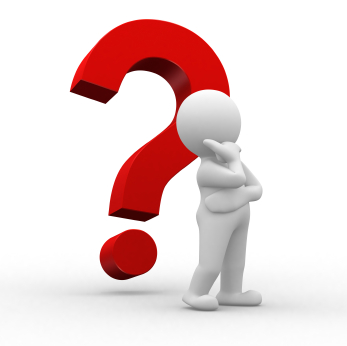 … αξιολόγηση μαθητών (1)
ένα ολοκληρωμένο εκπαιδευτικό σενάριο εμπεριέχει συγκεκριμένες δραστηριότητες σχετικές με την αξιολόγηση των μαθητών
οι δραστηριότητες αυτές αποτελούν εγγενές τμήμα του σεναρίου και χρησιμοποιούνται ώστε να εκτιμήσουμε την αποτελεσματικότητα των δραστηριοτήτων που προηγήθηκαν
… αξιολόγηση μαθητών (2)
πρόκειται συχνά για δραστηριότητες που προσφέρουν εκ νέου την ευκαιρία σε μαθητές να προσεγγίσουν ζητήματα στα οποία ενδέχεται να έχουν ακόμα γνωστικές ανάγκες
για κάθε στόχο που έχει τεθεί στη φάση Γ του σεναρίου είναι σκόπιμο να δημιουργηθεί ένα κριτήριο (όπως ερώτηση, άσκηση, πρόβλημα, εννοιολογικός χάρτης, κλπ.) με το οποίο θα ελέγχεται η επίτευξή του.
τι περιλαμβάνει η αξιολόγηση
Αξιολόγηση μαθητών:
ασκήσεις σωστού-λάθους, πολλαπλών επιλογών, συμπλήρωσης κενών, κλπ.
ερωτήσεις αξιολόγησης (ανοικτού τύπου), διερεύνηση της κατανόησης της έννοιας
δραστηριότητες σχεδίασης
δραστηριότητες εννοιολογικής χαρτογράφησης
δραστηριότητες επίλυσης προβλημάτων
δραστηριότητες κατασκευής
Αξιολόγηση σεναρίου:
πιλοτική εφαρμογή σε μαθητές
(σχολική τάξη ή μαθητική ομάδα)
Σε όλες τις παραπάνω περιπτώσεις είναι επιθυμητή η ενσωμάτωση υπολογιστικών περιβαλλόντων (λογισμικού/ εκπαιδευτικού υλικού)
… μορφές αξιολόγησης
διαμορφωτική αξιολόγηση κατά τη διάρκεια εφαρμογής του σεναρίου, ώστε να αντιμετωπισθούν πιθανά προβλήματα που ανακύπτουν από την εφαρμογή του
τελική αξιολόγηση που σχετίζεται με την επίτευξη των στόχων του σεναρίου, τη διαδικασία υλοποίησής του, την αποτελεσματική χρήση των χρησιμοποιούμενων εργαλείων, κλπ.
Μεταγνωστικές δραστηριότητες (1)
Ο όρος «μεταγνώση» αναφέρεται στη γνώση που διαθέτουμε σχετικά με τη δική μας γνωστική διαδικασία (και αφορά την αντίληψη, την προσοχή, τη μνήμη, τη σκέψη, τη γλώσσα και τη μάθηση), στο αποτέλεσμα της και σε οτιδήποτε σχετίζεται με αυτά. Η μεταγνώση αφορά στη μάθηση της μάθησης (ή με άλλα λόγια στην επίγνωση του τρόπου με τον οποίο μαθαίνουμε).
Οι μεταγνωστικές δραστηριότητες συνιστούν εγγενές τμήμα του σεναρίου και λαμβάνουν χώρα τόσο στην τάξη όσο και εκτός τάξης
Οι μεταγνωστικές δραστηριότητες διεξάγονται συνήθως προς το τέλος ενός εκπαιδευτικού σεναρίου
Μεταγνωστικές δραστηριότητες (2)
Συνήθως οι μεταγνωστικές δραστηριότητες αφορούν:  
Σύνοψη του μαθήματος και των νέων γνώσεων που αποκτήθηκαν (συνήθως δημιουργείται ένα διάγραμμα σύνοψης ή ένας εννοιολογικός χάρτης). 
Αντιπαραβολή των αρχικών ιδεών και αναπαραστάσεων των μαθητών με τις νέες γνώσεις που αποκτήθηκαν στο μάθημα (τι πιστεύαμε αρχικά, τι νέο έχουμε μάθει, πως έχουν αλλάξει οι ιδέες και οι απόψεις μας …). Μπορεί να υλοποιηθεί με τη σύγκριση αρχικών και τελικών εννοιολογικών χαρτών. 
Δουλειά για το σπίτι (να περιγραφεί σαφώς, όταν απαιτείται από το σενάριο)
Μεταγνωστική αξιολόγηση (τι κερδίσατε από αυτό το μάθημα;)
Οδηγίες- Παρατηρήσεις- Βιβλιογραφία
στη φάση αυτή παρέχονται τυχόν οδηγίες και παρατηρήσεις που πρέπει να λάβει υπόψη του η εκπαιδευτικός και αφορούν την ορθή διεξαγωγή του σεναρίου
καταγράφονται όλα τα απαραίτητα σχόλια, παρατηρήσεις και οδηγίες που χρειάζεται μια εκπαιδευτικός ώστε να μπορέσει να πραγματοποιήσει το εκπαιδευτικό σενάριο σε περιβάλλον πραγματικής τάξης
είναι απαραίτητο να δοθούν όλα τα στοιχεία της βιβλιογραφίας που χρησιμοποιήθηκε για την υλοποίηση του σεναρίου
… πώς γράφω τη βιβλιογραφία
Παραδείγματα:
Κόμης, Β., Εισαγωγή στις Εκπαιδευτικές Εφαρμογές των ΤΠΕ, Εκδόσεις Νέων Τεχνολογιών, Αθήνα, 2004. 
Κόμης, Β., Εισαγωγή στη Διδακτική της Πληροφορικής, Εκδόσεις Κλειδάριθμος, Αθήνα, 2005. 
Ραβάνης, Κ., Δραστηριότητες για το Νηπιαγωγείο από τον κόσμο της Φυσικής, Β’ έκδοση, Εκδόσεις ΔΙΠΤΥΧΟ, Αθήνα, 2003.
Σημειωματα
Σημείωμα Ιστορικού Εκδόσεων Έργου
Το παρόν έργο αποτελεί την έκδοση 1.0.

Έχουν προηγηθεί οι κάτωθι εκδόσεις:
-
Σημείωμα Αναφοράς
Copyright Πανεπιστήμιο Πατρών, Βασίλειος Κόμης. «Παιδαγωγικός Σχεδιασμός με ΤΠΕ στην Πρώτη Σχολική Ηλικία: Σχεδιασμός Εκπαιδευτικού Σεναρίου- Μέρος Β’ έως Μέρος Ε’». Έκδοση: 1.0. Πάτρα, 2015.


Διαθέσιμο από τη δικτυακή διεύθυνση:
https://eclass.upatras.gr/courses/PN1402/
Σημείωμα Αδειοδότησης
Σημείωμα Αδειοδότησης Το παρόν υλικό διατίθεται με τους όρους της άδειας χρήσης Creative Commons Αναφορά, Μη Εμπορική Χρήση Παρόμοια Διανομή 4.0 [1] ή μεταγενέστερη, Διεθνής Έκδοση. Εξαιρούνται τα αυτοτελή έργα τρίτων π.χ. φωτογραφίες, διαγράμματα κ.λ.π., τα οποία εμπεριέχονται σε αυτό και τα οποία αναφέρονται μαζί με τους όρους χρήσης τους στο «Σημείωμα Χρήσης Έργων Τρίτων».
 


[1] http://creativecommons.org/licenses/by-nc-sa/4.0/ 

Ως Μη Εμπορική ορίζεται η χρήση: 
• που δεν περιλαμβάνει άμεσο ή έμμεσο οικονομικό όφελος από την χρήση του έργου, για το διανομέα του έργου και αδειοδόχο
 • που δεν περιλαμβάνει οικονομική συναλλαγή ως προϋπόθεση για τη χρήση ή πρόσβαση στο έργο
 • που δεν προσπορίζει στο διανομέα του έργου και αδειοδόχο έμμεσο οικονομικό όφελος (π.χ. διαφημίσεις) από την προβολή του έργου σε διαδικτυακό τόπο 

Ο δικαιούχος μπορεί να παρέχει στον αδειοδόχο ξεχωριστή άδεια να χρησιμοποιεί το έργο για εμπορική χρήση, εφόσον αυτό του ζητηθεί.
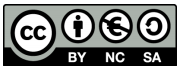 Τέλος 12ου Εργαστηρίου
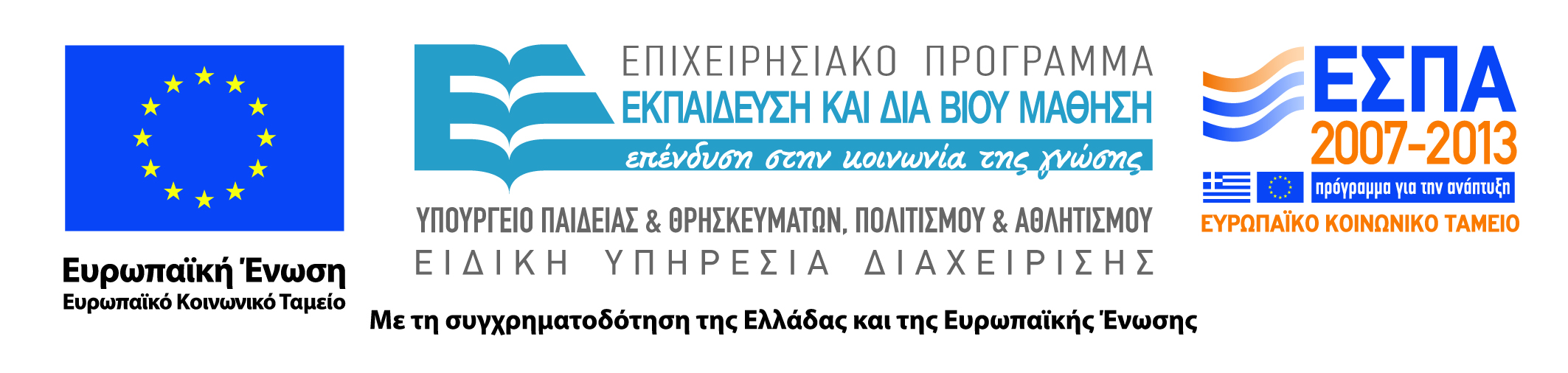 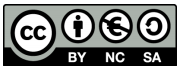